Capacity Market Code Modifications
Working Group 1
Dublin, 10th May 2018
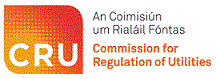 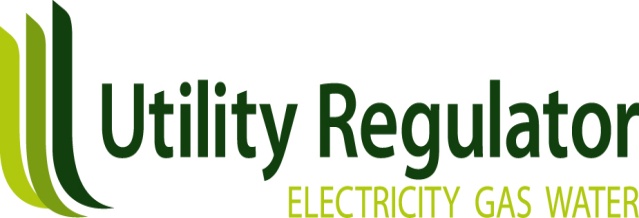 CMC_04_18 – Capacity Auction Participation
As a general principle, the CMC does not require Qualified New Capacity to participate in the Capacity Auction. 

This principle is correctly reflected in the definition of Capacity Auction Offers (F.7.1.1).

But, Capacity Auction Participation (F.2) can require a CMU to offer some (or all) New Capacity as its Firm Offer Requirement is not capped by Existing Capacity.

This is an inconsistency in the drafting of the CMC identified by the Capacity Auction Monitor

Proposed changes made to restore consistency:

F.2.1.1: drafting amended so that no CMU is required to offer New Capacity into the Capacity Auction, by capping the obligation at Existing Capacity.